Welcome to JWAC!
September 13, 2017
Meeting dates
Sept 13Sept 20Sept 27 *************NOT Oct 4th due to Ms. Perry scheduling conflict*************NOT Oct 11  due to PSATOct 18Oct 25Nov 01Nov 08Nov 15************NOT Nov 22 due to ThanksgivingNov 29Dec 06Dec 13************NOT Dec 20 due to Exams
PLEASE SIGN UP FOR THE REMIND
Text @allenjwac to 81010
Weekly News Quiz
______________ devastated the Florida coast and parts of the Caribbean this week.

Hurricane Matthew
Typhoon Sarah
Hurricane Irma
Hurricane John
Weekly News Quiz
2) ____________ just released news about their ____________.

Apple...iPhone X
Samsung…Note 3
Microsoft…Surface Pro
Apple…iPod 6
Weekly News Quiz
3) The __________ pressed sanctions on North Korea and vowed to punish them for their illegal weapon tests.
Supreme Court
United Nations
NATO
Russia
Weekly News Quiz
4) President Trump welcomed Malaysian leader, ________  to the White House this week.
Najib Razak
Rosmah Mansor 
Mohatir Mohamad 
Anwar Ibrahim
Weekly News Quiz
5) The Supreme Court lifted restrictions on___________ yesterday.
Government interference in Russia
President Trump’s travel ban
Government interference in North Korea
None of the above
Weekly News Quiz
______________ devastated the Florida coast and parts of the Caribbean this week.

Hurricane Matthew
Typhoon Sarah
Hurricane Irma
Hurricane John
Weekly News Quiz
2) ____________ just released news about their ____________.

Apple...iPhone X
Samsung…Note 3
Microsoft…Surface Pro
Apple…iPod 6
Weekly News Quiz
3) The __________ pressed sanctions on North Korea and vowed to punish them for their illegal weapon tests.
Supreme Court
United Nations
NATO
Russia
Weekly News Quiz
4) President Trump welcomed Malaysian leader, ________  to the White House this week.
Najib Razak
Rosmah Mansor 
Mohatir Mohamad 
Anwar Ibrahim
Weekly News Quiz
5) The Supreme Court lifted restrictions on___________ yesterday.
Government interference in Russia
President Trump’s travel ban
Government interference in North Korea
None of the above
Dues
$15
http://unausa.nclud.com/simulations/details_list/4
Model UN Simulation
Zombie Apocalypse activity
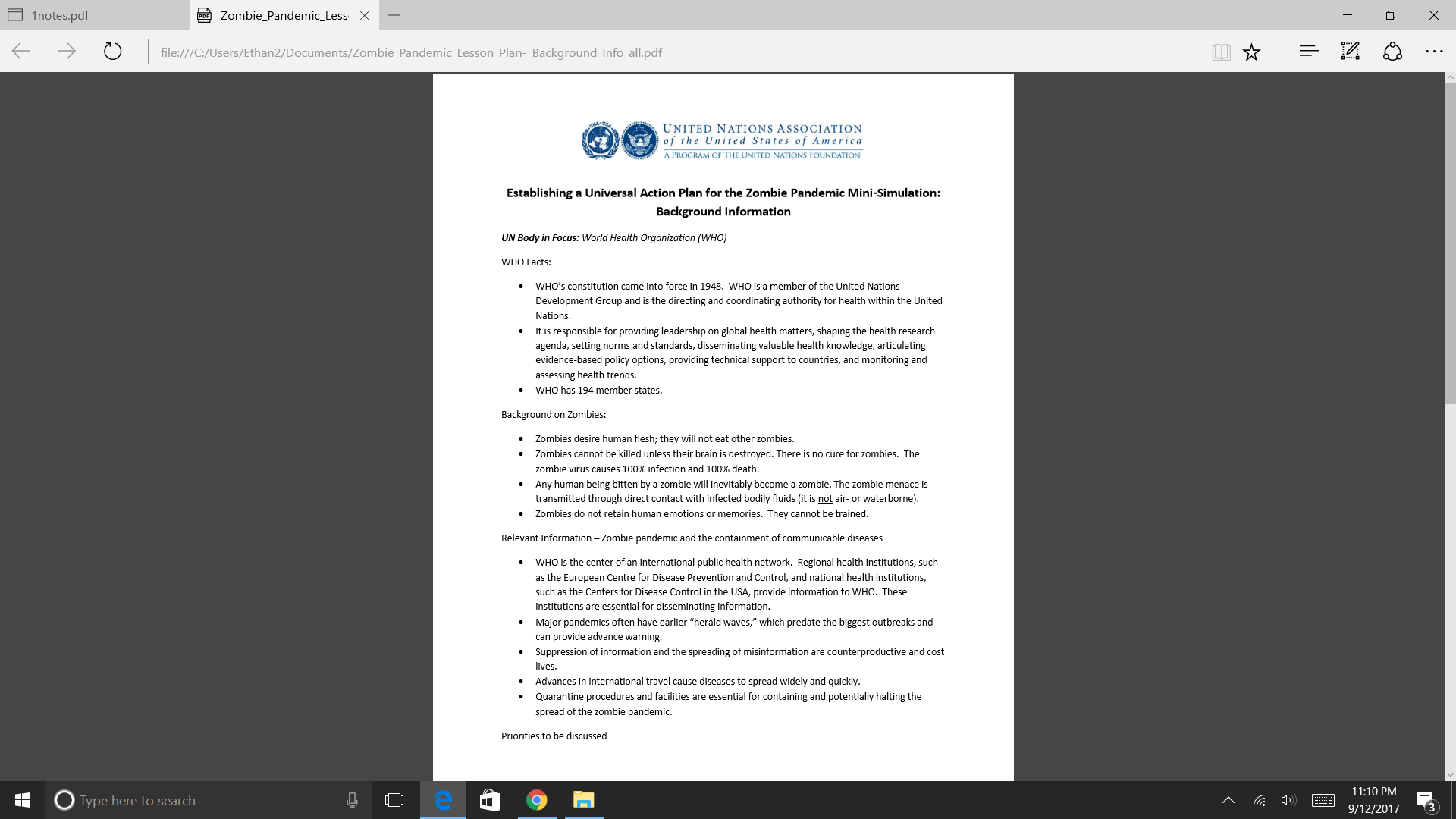 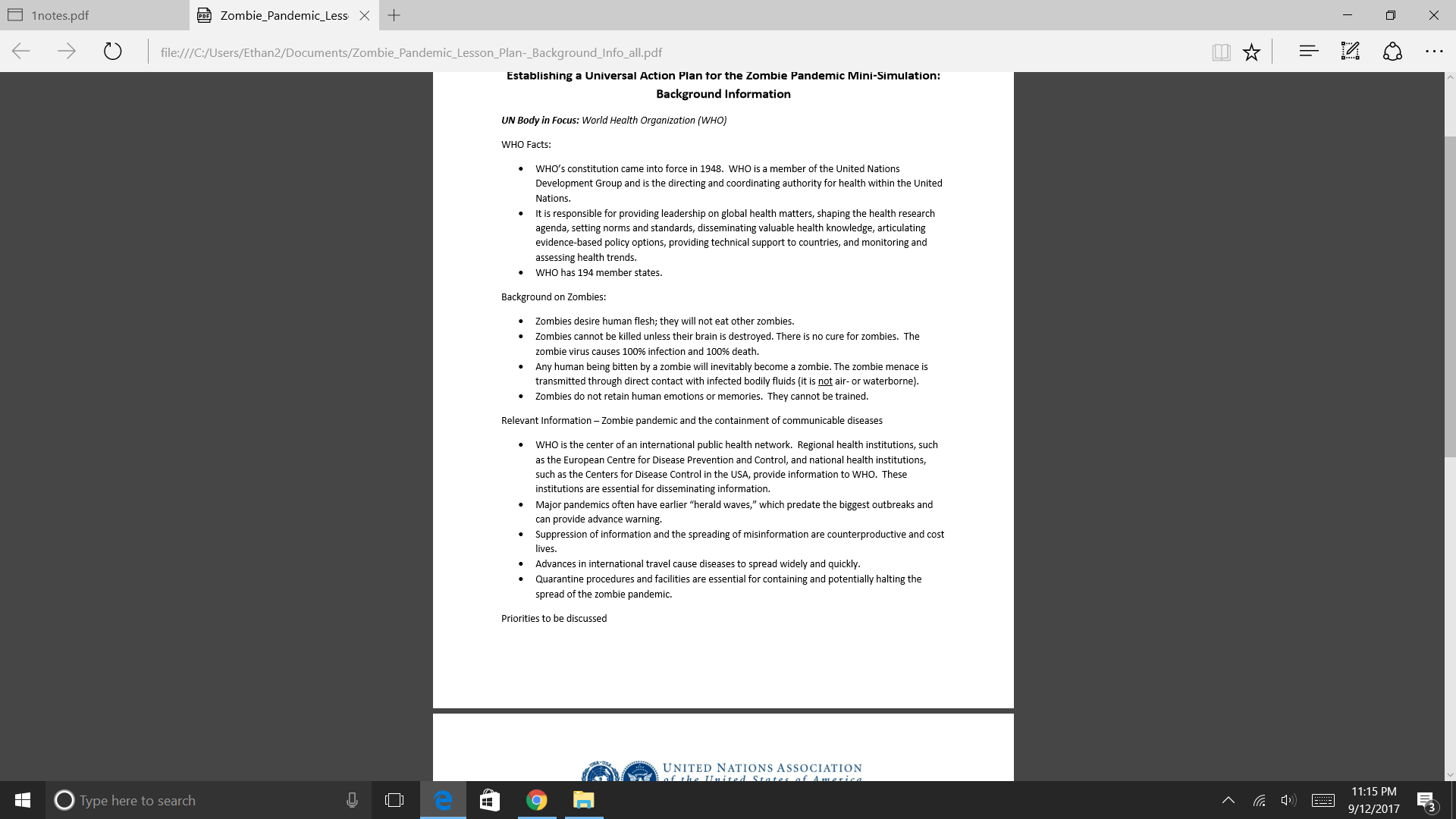 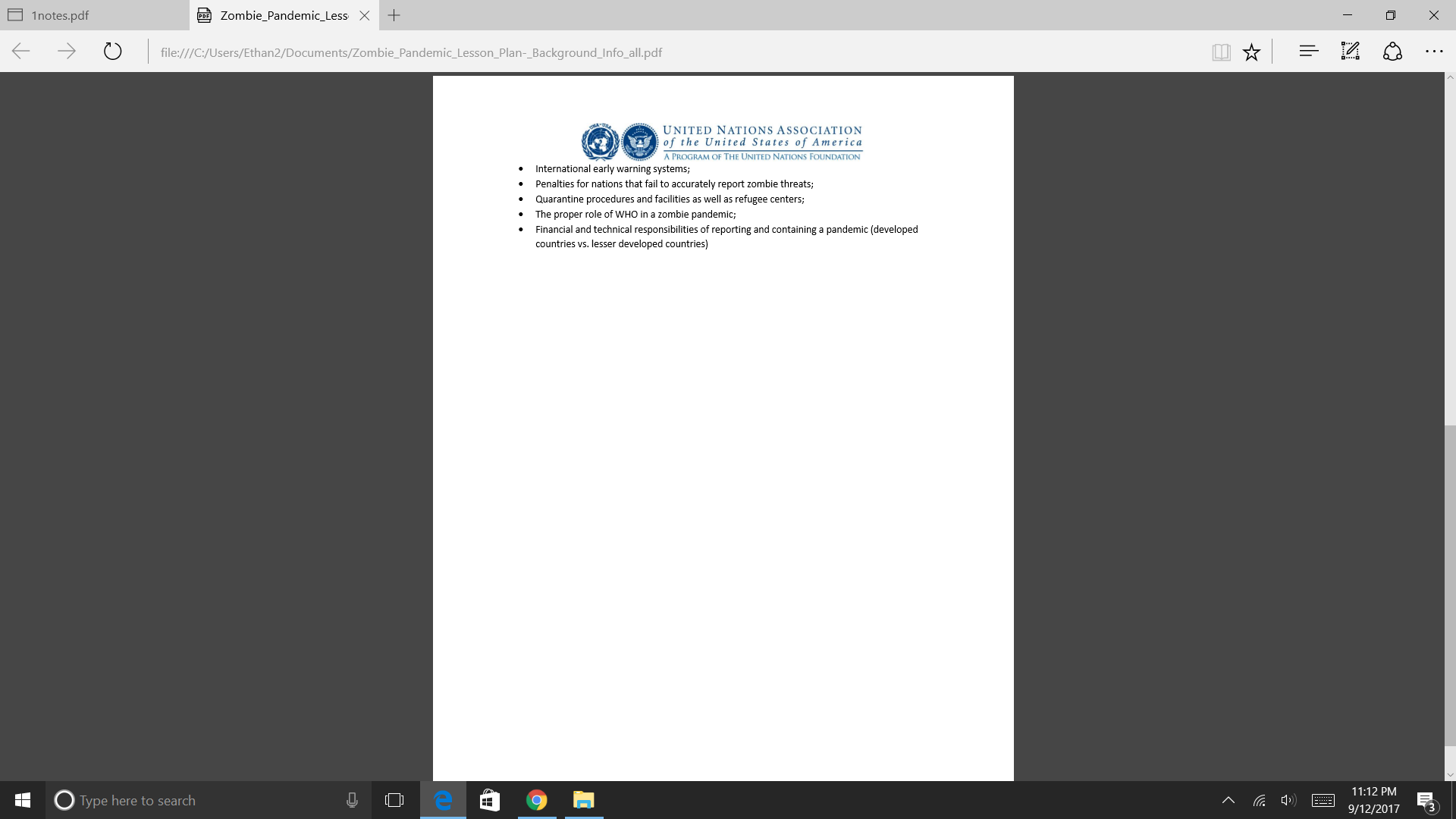 http://unausa.nclud.com/attachments/26/Zombie_Pandemic_Lesson_Plan-_Background_Info_all.pdf
Country Backgrounds
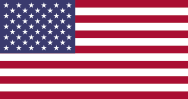 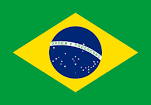 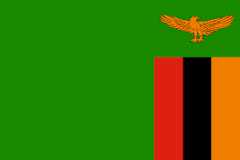 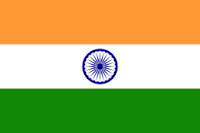 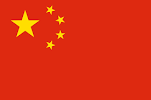 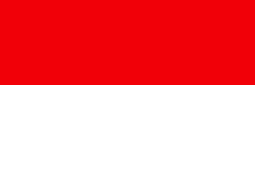 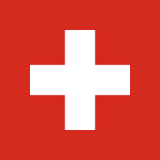 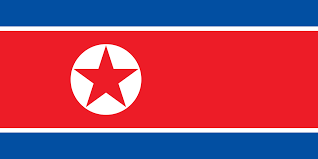 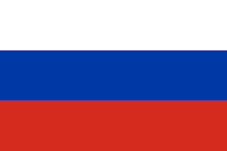 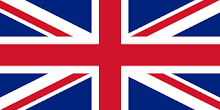 http://unausa.nclud.com/attachments/27/Zombie_Pandemic_Lesson_Plan-_Country_Backgrounds.pdf